MATEMATIČKO KLATNO
Pod matematičkim klatnom se podrazumijeva tijelo obješeno o nit ( konac ) zanemarljive mase, čija je dužina toliko velika da se u odnosu na nju mogu zanemariti dimenzije tijela, tako da se ono može predstaviti materijalnom tačkom.
Na kuglicu djelujemo spoljašnjom silom i izvodimo je iz ravnotežnog položaja.
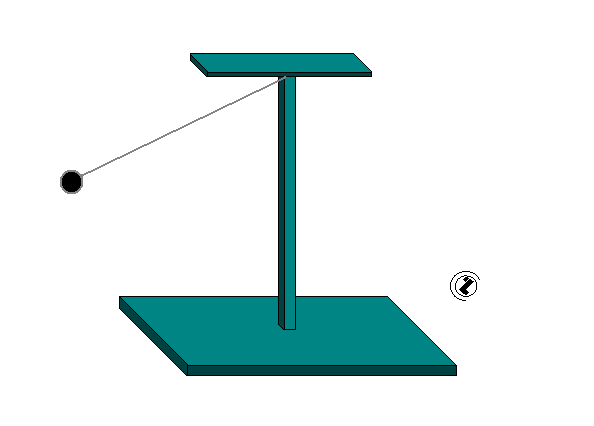 masa kuglice;       dužina niti;
O
sila teže;
komponente sile teže;
x
sila reakcije konca;
B
C
ugao otklona od vertikale;
A
elongacija.
pravac ove sile se poklapa sa pravcem tangente u tački putanje u kojoj se nalazi tijelo,smjer je uvijek ka ravnotežnom položaju.
Pod uticajem ove sile kuglica će se iz tačke        vraćati prema tački       .        sila koja ima pravac konca i koja je uravnotežena silom reakcije konca       . Iz sličnosti trouglova              i šrafiranog trougla slijedi
gravitaciono ubrzanje,
u formili pokazuje da su sila         i        suprotnog smjera.
Intenzitet sile čije djelovanje uzrokuje oscilovanje matematičkog klatna je srazmjeran elongaciji.
kvazielastična sila. Kvazielastične sile su sile koje se po svojoj prirodi razlikuju od sile elastičnosti, ali su njoj analogne po obliku zavisnosti od pomjeranja tijela.
- formula za period   oscilovanja    matematičkog klatna.
formula za frekvenciju
   oscilovanja 
   matematičkog klatna.
- formula za kružna  frekvenciju   (ugaonu brzinu)   oscilovanja    matematičkog   klatna.
- ubrzanje   Zemljine teže.
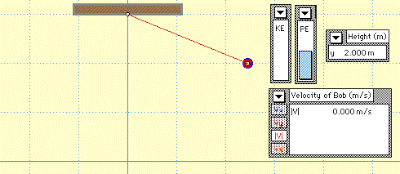